Effect of the revised publishing system on the development of the contents of Statistics Finland’s free data supply
Nordisk Statistikermøde, København, august 2010
Tema 4: Formidlingen
Riia Arvela
riia.arvela@stat.fi
Statistics Finland aims to bring statistical data into use by extending free data supply on the Internet
This is supported by the new Fast-Web-XML publishing system suited for multi-channel publishing by means of which basic statistical publications are produced


What effects has the change had?
Dissemination and databases/Riia Arvela
12/08/2010
2
Formation of the basic publication
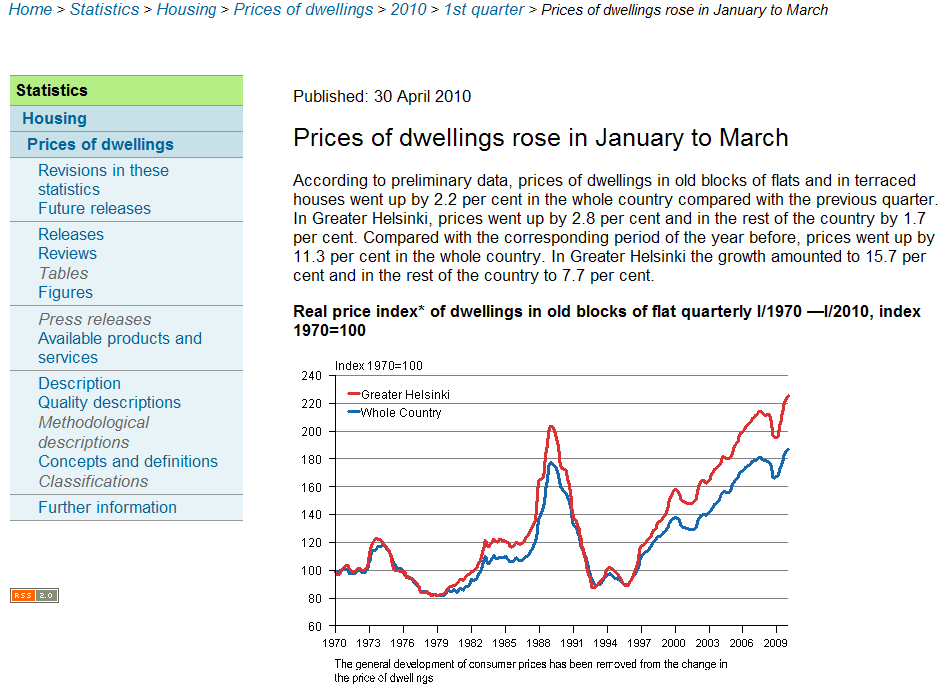 Basic publication (XML document)
Statistical release Fi, Sw, (En)
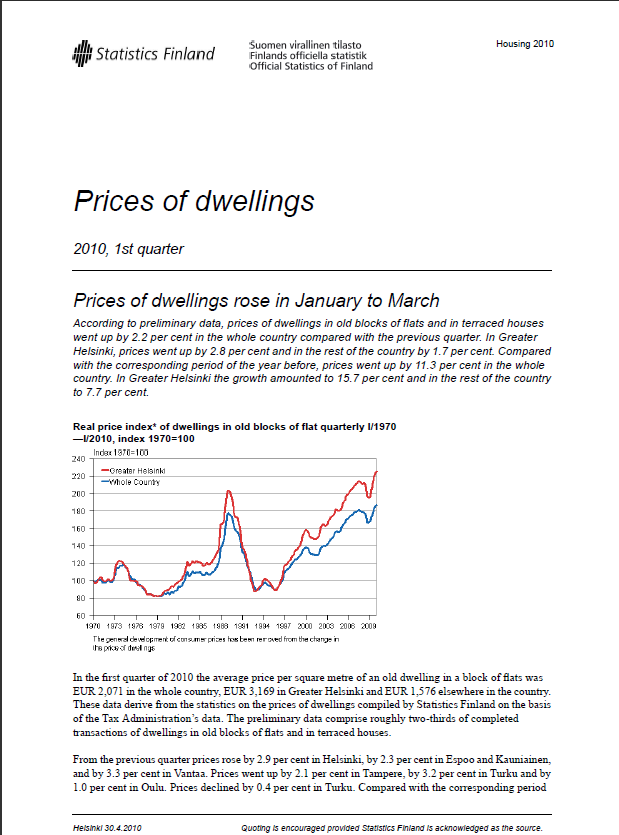 Title
HTML
Fi, Sw, (En)
Lead (first paragraph)
Figure or table
Short text
PDF
Contact details
PDFFi, ( Sw, En)
Extensive text and/or appendix tables
Printed publication
( Fi, Sw, En)
Figures
Quality descriptions
Dissemination and databases/Riia Arvela
12/08/2010
3
Connections of the basic publication to the rest of the website
Basic publication (XML document)
Sections supplementing 
the basic publication
StatFin-database
Statistical release Fi, Sw, (En)
Title
Lead (first paragraph)
Figure or table
Short text
Metadata
Articles
Contact details
Description
Extensive text and/or appendix tables
Methodological descriptions
Tables and figures of chargeable services
Concepts and definitions
Figures
Classifications
Datalists
Compendiums
Quality descriptions
Dissemination and databases/Riia Arvela
12/08/2010
4
Production of an XML document for a basic publication
Arbortext  Editor:
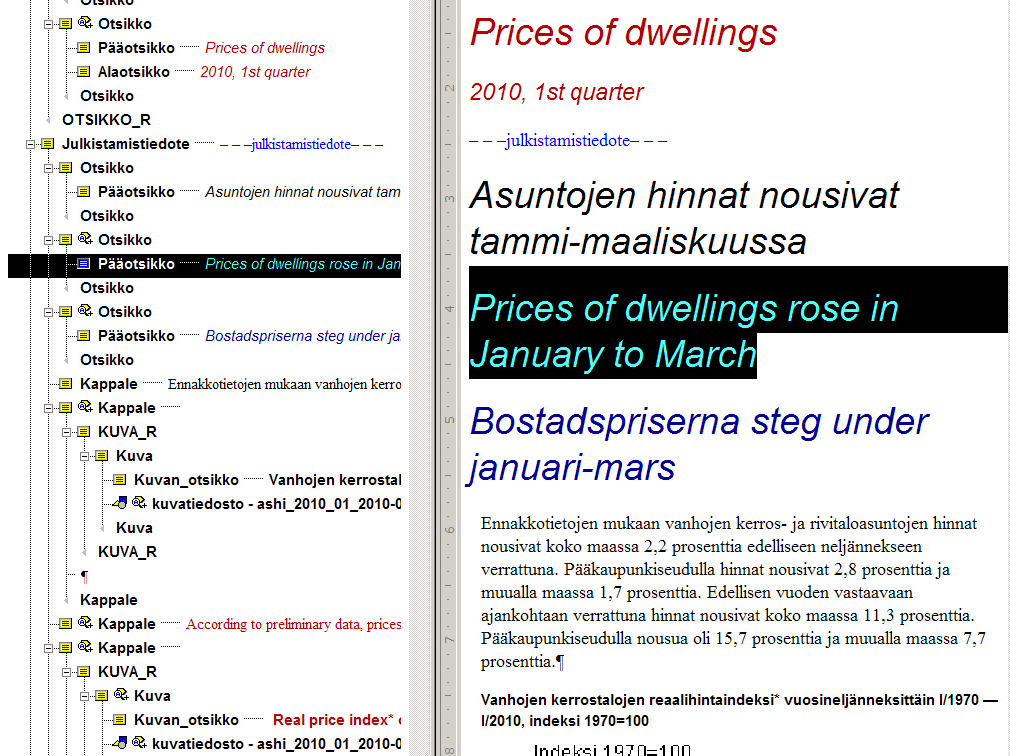 Dissemination and databases/Riia Arvela
12/08/2010
5
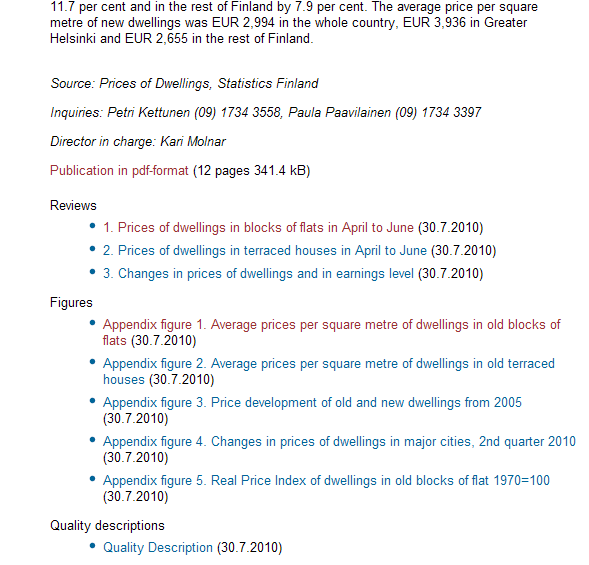 Basic publication html
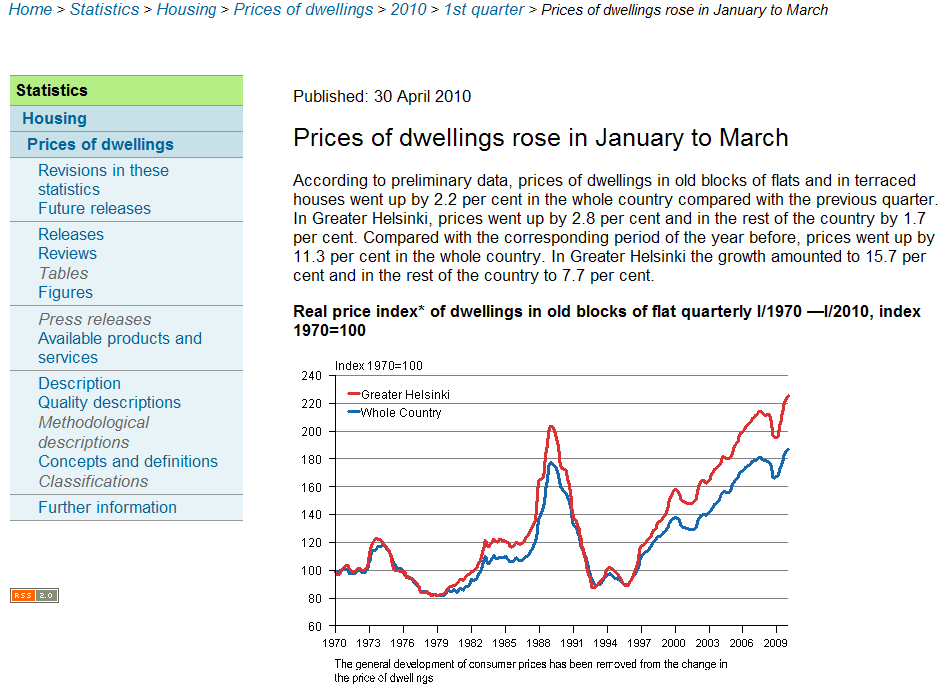 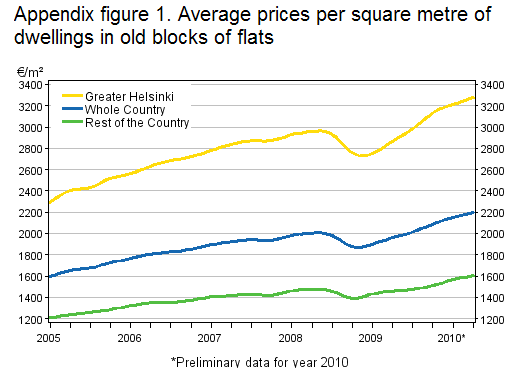 Dissemination and databases/Riia Arvela
12/08/2010
6
Basic publication PDF
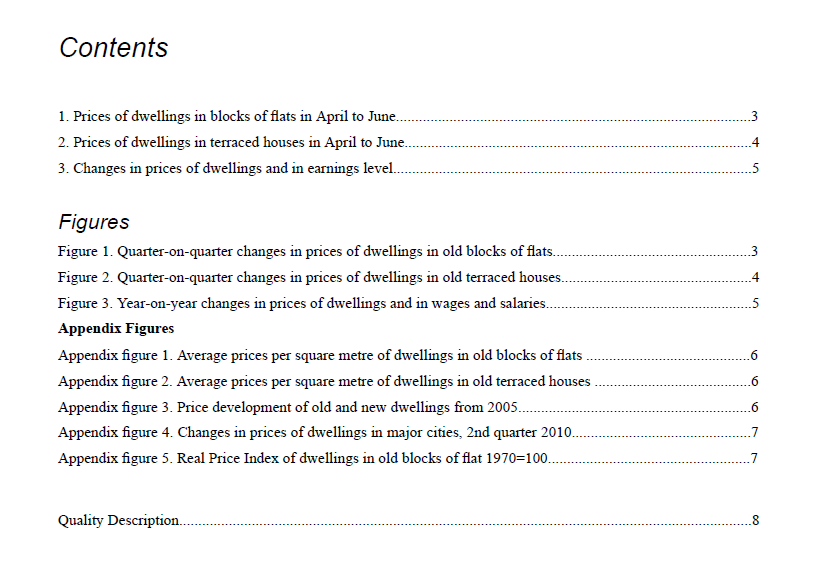 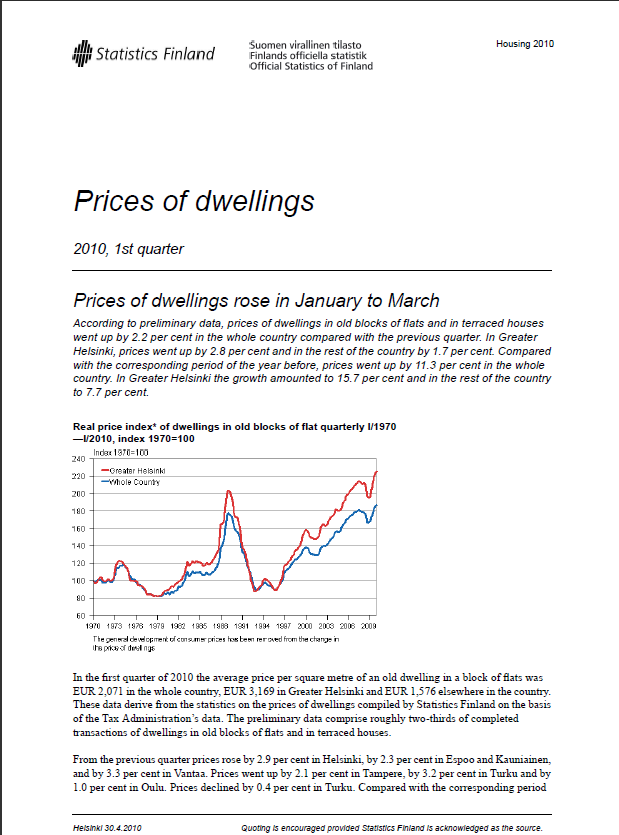 Dissemination and databases/Riia Arvela
12/08/2010
7
StatFin database
Database tables of prices of dwellings (only in Finnish) 
StatFin database in English
Dissemination and databases/Riia Arvela
12/08/2010
8
Some numbers…
We have been able to increase free data supply
Number of statistical releases in 2010:in Finnish and Swedish 610in English 390 	
Number of tables in the StatFin datadase:in Finnish 1,286in Swedish 350in English 329
Dissemination and databases/Riia Arvela
12/08/2010
9
What will users of data get because of the change?
Now:
More uniform data supply from statistics with more uniform appearance
Closer connection between the content of basic publications and database tables
More comprehensive data in Swedish and English
In future:
Even more uniform and high quality basic publications
Ever easier to find data
Services focused more precisely on customer groups
Dissemination and databases/Riia Arvela
12/08/2010
10